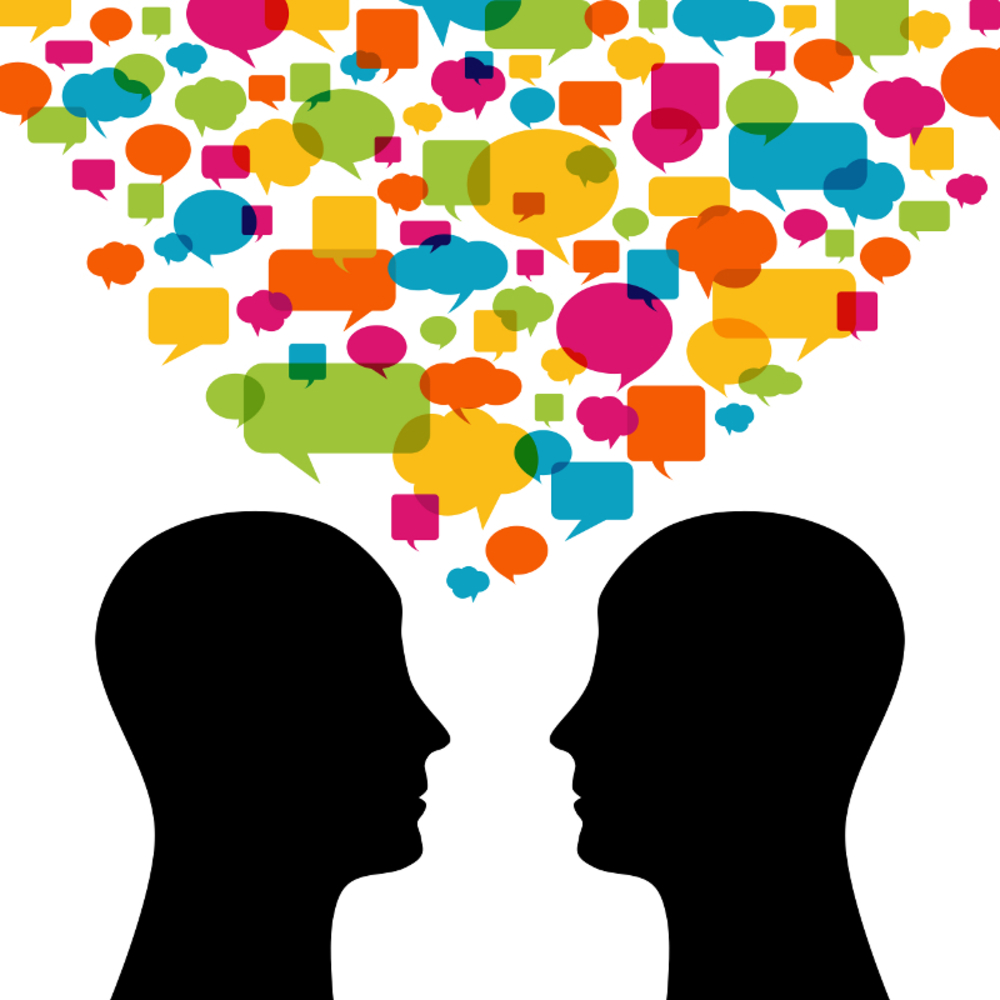 Qualitative Research Interviewing in Education: Theories and Methods
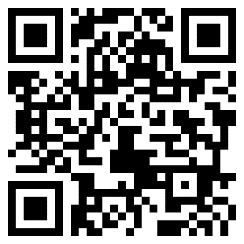 LLED 503 Course Introduction
Course Materials
profgwhitehead.weebly.com
UBC Canvas
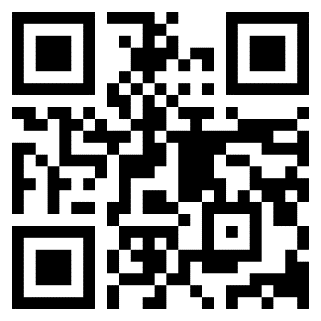 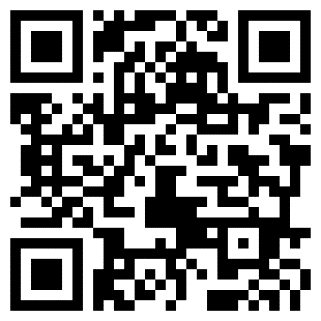 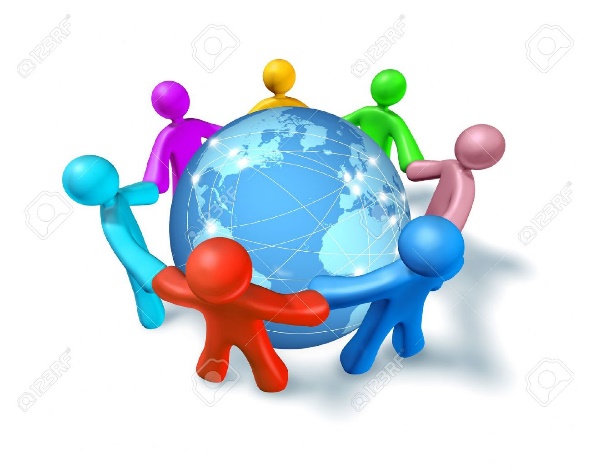 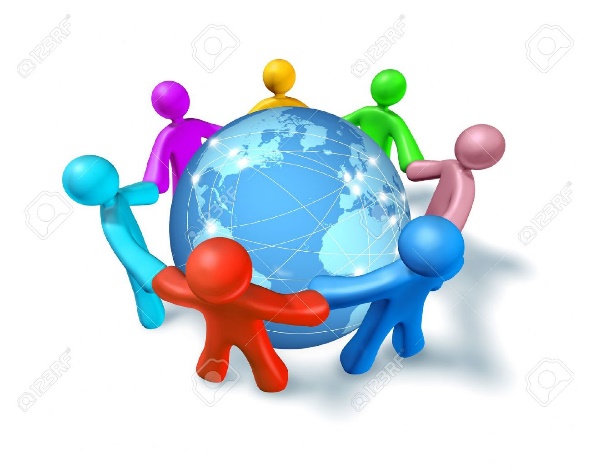 The course
Through this course you will:

develop a deeper understanding of the background and rationale for quantitative and qualitative approaches to research.
familiarize yourself with background theory and rationale for qualitative interviewing.
refine your abilities to plan and conduct different kinds of qualitative interviews.
develop the ability to analyze qualitative interview data.
develop higher confidence in designing and conducting your own qualitative research study in which interviewing is a main data collection strategy.
Introductions: Exploring the Nature of Qualitative Research and Interviewing 

Getting Situated: Exploring Ontological, Epistemological, and Methodological Assumptions

Approaches to Qualitative Inquiry

Designing Qualitative Interview Studies 

Formulating Research Questions

Introduction to One-on-one Interviews and Focus Groups

Designing Interview Questions & Protocols

Ethical Considerations & Participant Recruitment

Doing One-on-one Interviews: Practice and Reflection

Doing Focus Groups: Practice and Reflection

Transcribing Interviews 

 Analyzing Interviews: Profiles and Themes
Course Overview
Course Readings
The following texts are available online through the UBC library:
 
Roulston, K. (2010). Reflective interviewing: A guide to theory and practice. Sage. [required]

Seidman, I. (2019). Interviewing as qualitative research: A guide for researchers in education and the social sciences (5th ed.). Teachers college press. [required]
Course Readings
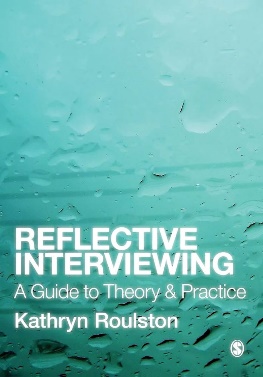 The following texts are available online through the UBC library:
 
Roulston, K. (2010). Reflective interviewing: A guide to theory and practice. Sage. [required]

Seidman, I. (2019). Interviewing as qualitative research: A guide for researchers in education and the social sciences (5th ed.). Teachers college press. [required]
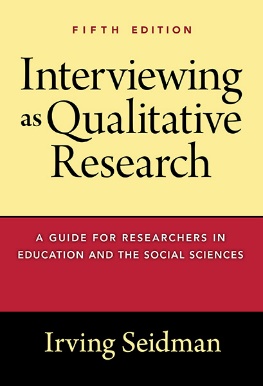 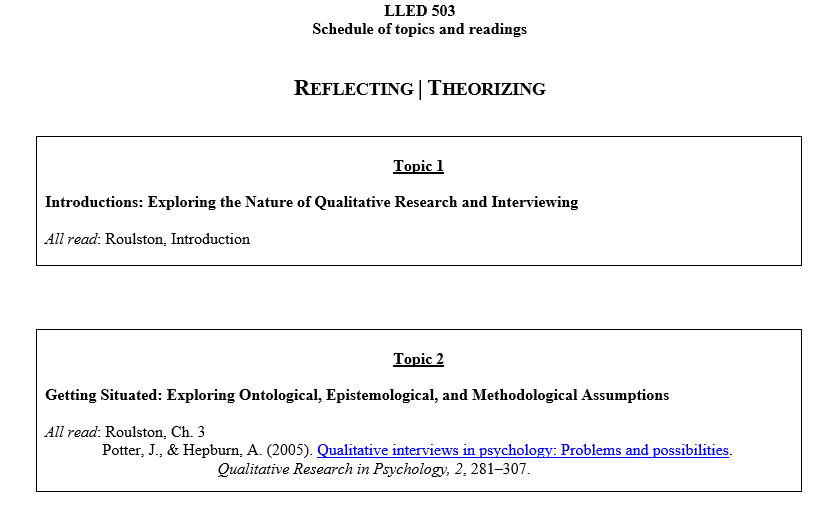 Course Evaluation
1. Class engagement						15%
2. Assignment 1: Mock qualitative research plan draft			15%
3. Assignment 2: Interview schedule and protocol draft/ Ethics forms 	15%
4. Assignment 3: One-on-one interview and focus group practice 		15%
5. Final Interview with instructor: One-on-one interview 			20%
6. Final portfolio							20%

Total								100%
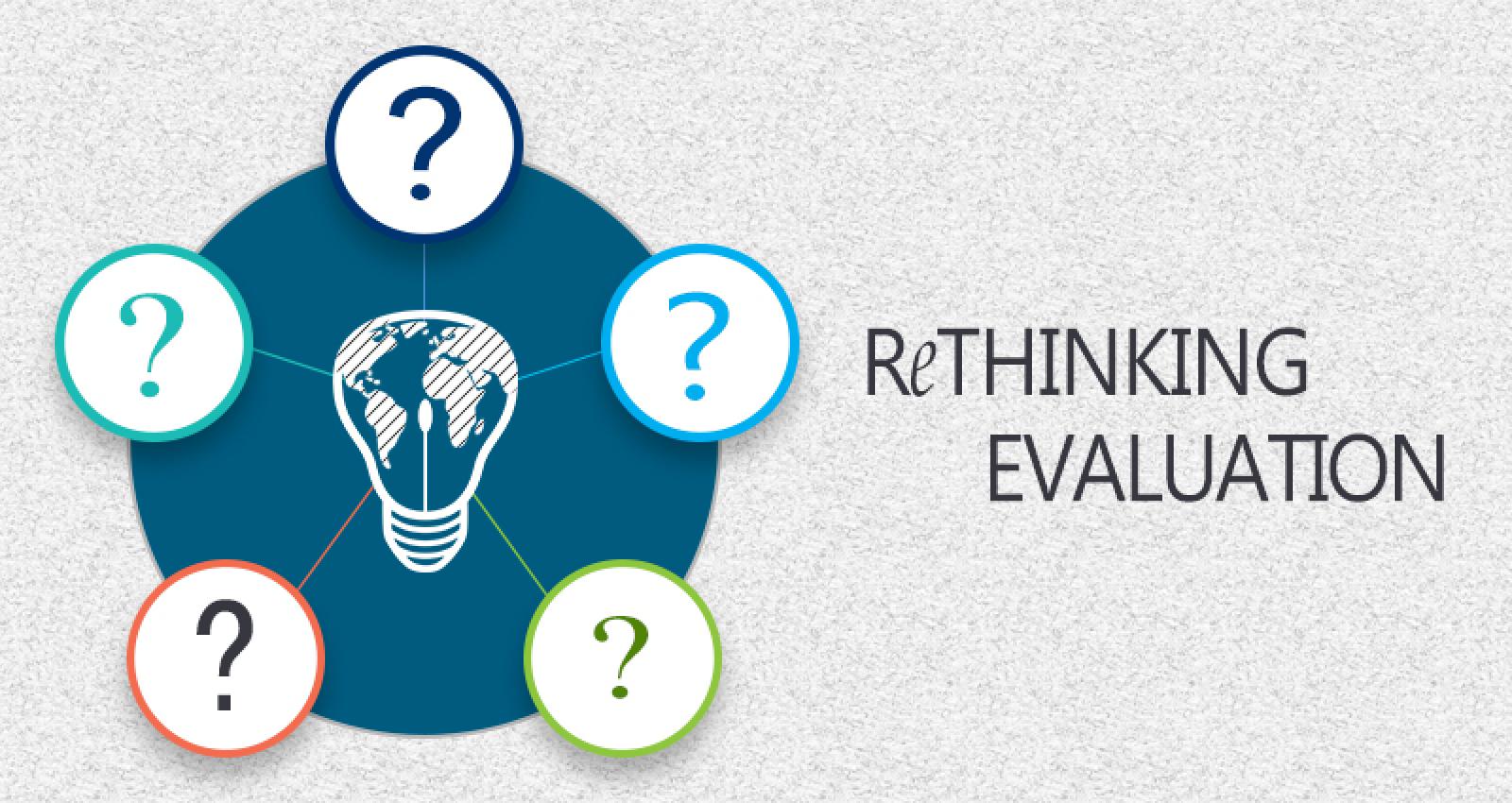 Class Engagement
Includes attendance and engagement in class	
Attendance 
Late (5 minutes +) – 1% deduction
Absent – 2% deduction
Engagement 
Active participation in lesson discussions and activities	
Completed assigned course readings for the topic
Ask questions (in-class or privately)
Engage in a professional and respectful manner with peers and course instructor
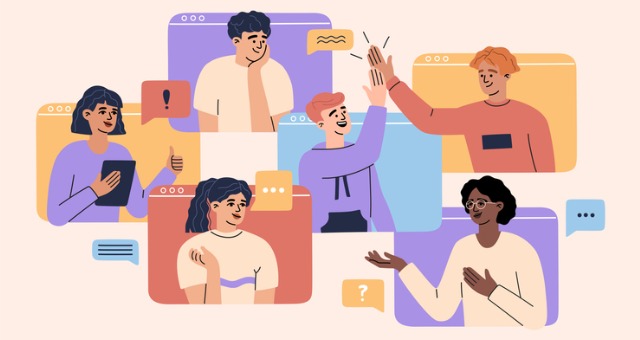 Assignment 1: Mock qualitative research plan draft
Over the first few weeks of the course, you will be filling in different sections of a mock research plan.
To be submitted prior to crafting interview schedules and protocol.
The mock plan will include:
your research area of focus
rationale for the focus of this study and an explanation of what it will contribute to the field
an outline of the possible participants and rationale for their inclusion
 a description of the data collection strategies you will use along with a rationale for your choice of these strategies
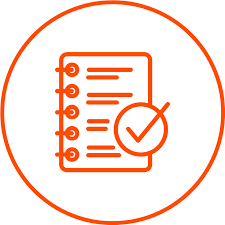 Assignment 2: Interview schedule and protocol draft/ Ethics forms
Includes:
Interview questions 
Outline of your interview procedures
Study information sheet and consent form

To be submitted prior to conducting interviews with peers
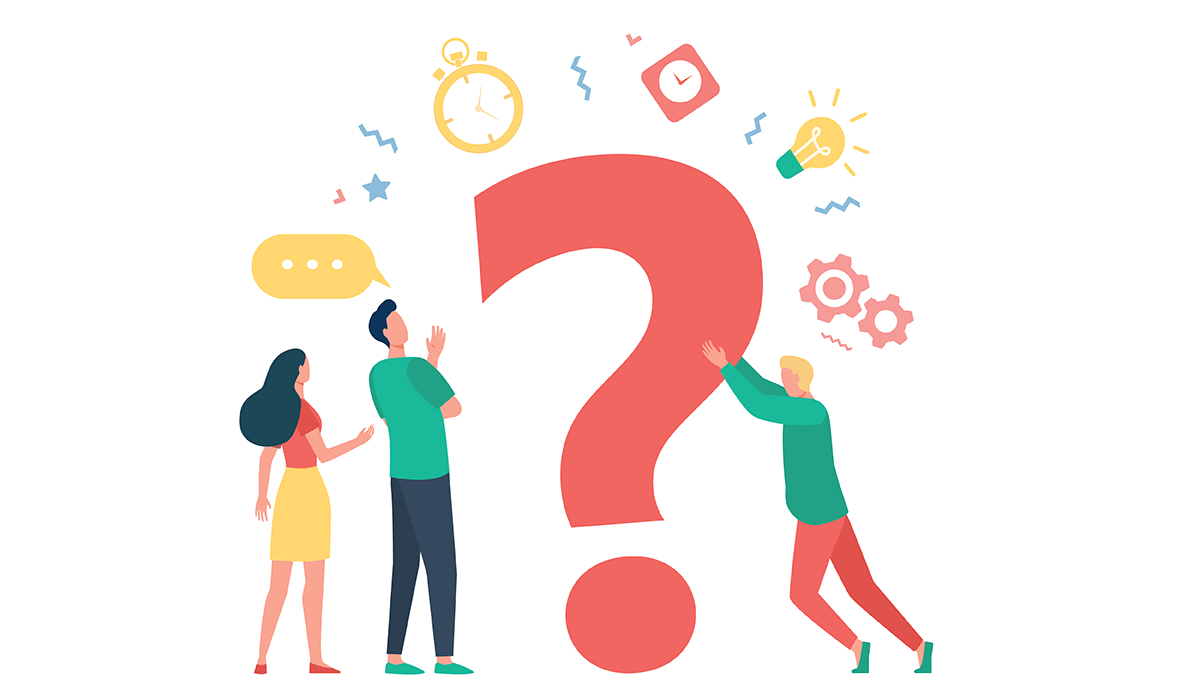 Assignment 3: One-on-one interview and focus group practice
You will conduct and transcribe a set of 2 interviews with classmates and with a larger focus group of 3-4 participants.
Each of you will lead a total of 3 sessions as the researcher (2 x one-on-one, 1 x focus group).
Provide a reflective report that describes your interview experience and outlines specific things that went well and areas that may require improvement.
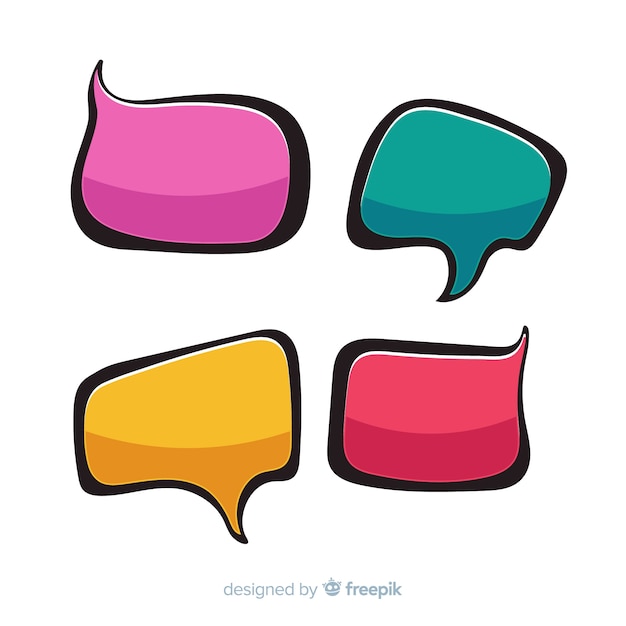 Final Interview with instructor: One-on-one interview
You will practice recruiting and conducting an ethical 10–15 minute interview with your instructor.  
Practicing all of the steps you have learned in the course

Note: You may use the same interview schedule that you have created and refined during the course.
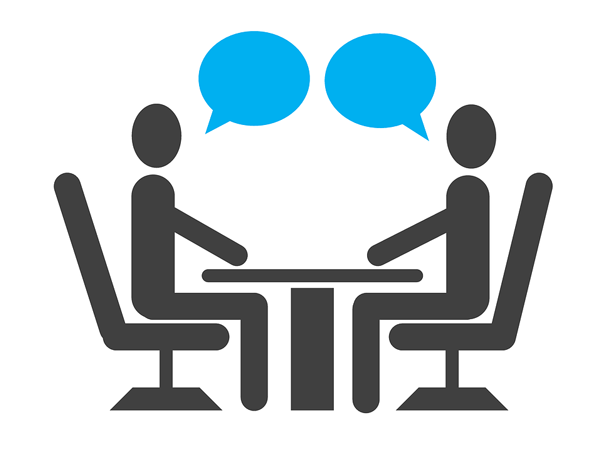 Final portfolio
Final copies of the following which incorporate feedback that you received during the course
Mock qualitative research plan
Interview schedule(s) and protocol
Participant information sheet and consent form
Transcriptions of interviews and focus groups conducted
Data analysis (coding set)
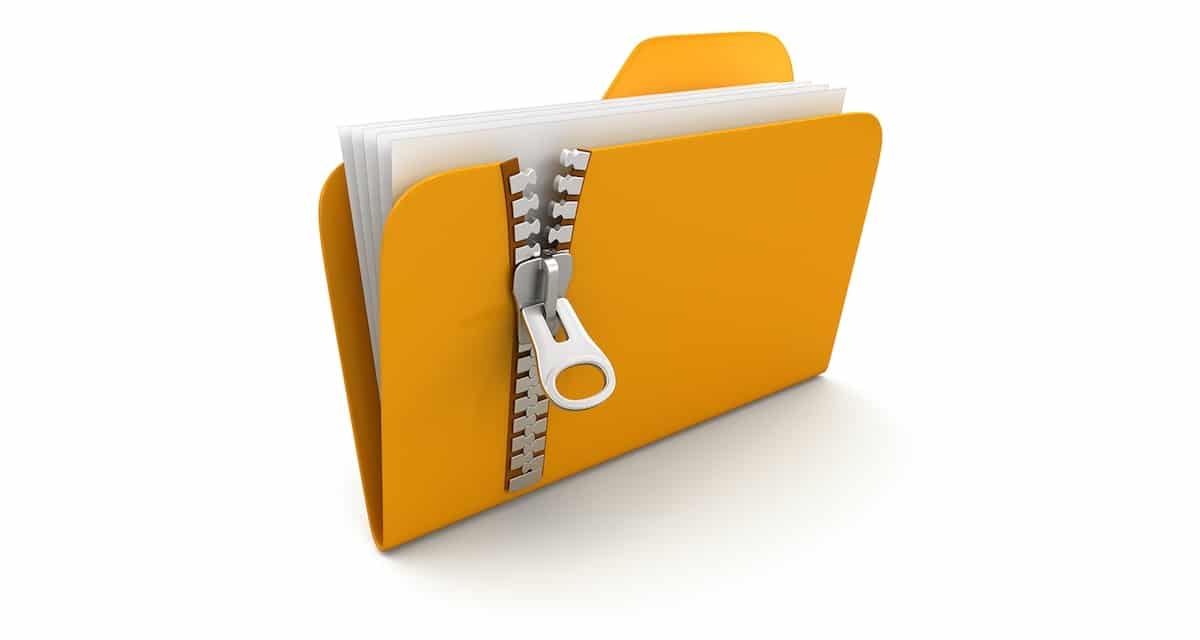 Additional Details and Information & Course Materials
Homepage: profgwhitehead.weebly.com
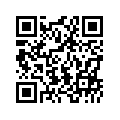 Contact
Email: g.whitehead@ubc.ca
Office: PCN 3008
Phone: 604.822.6987
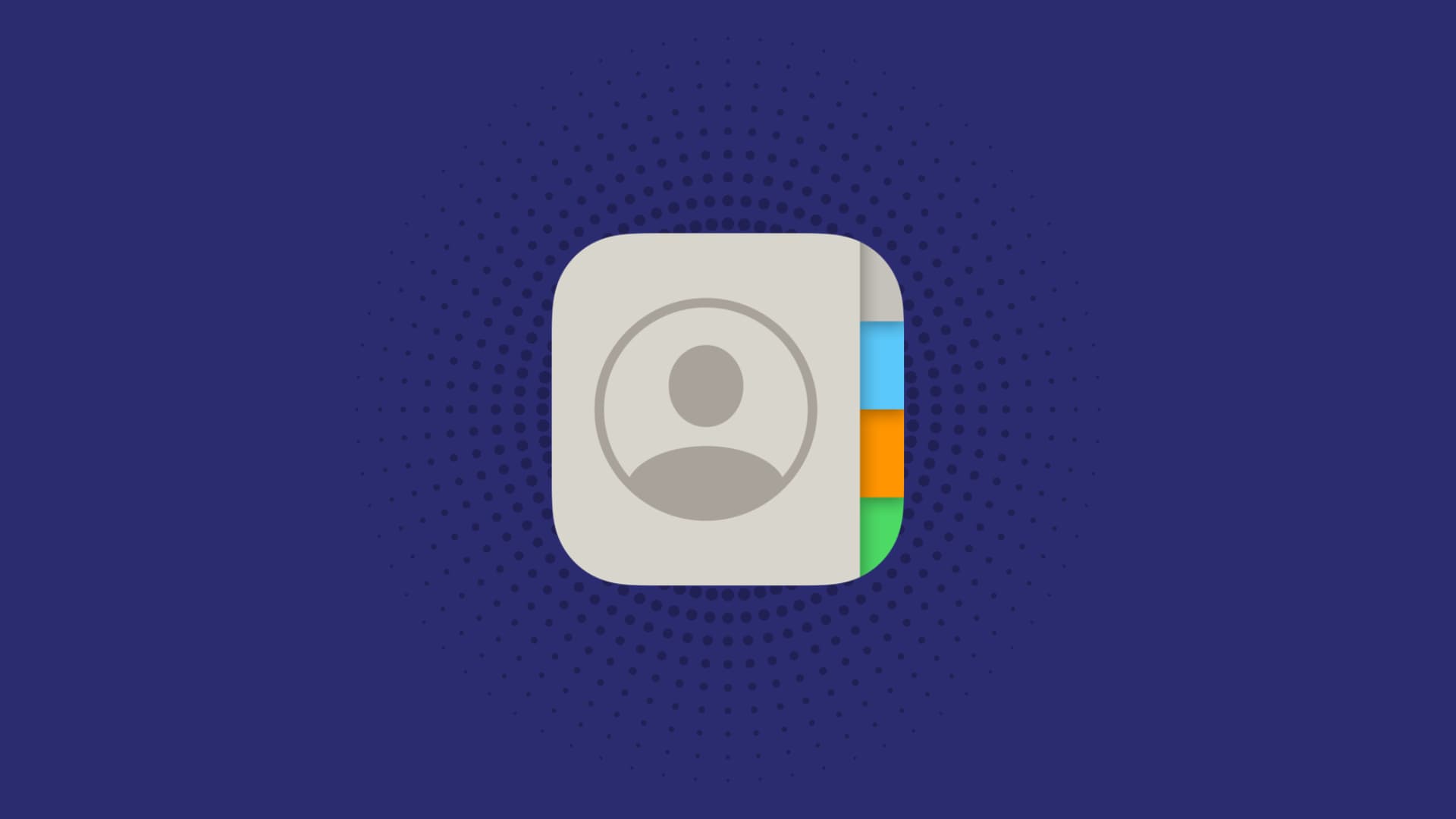